История русского валенка
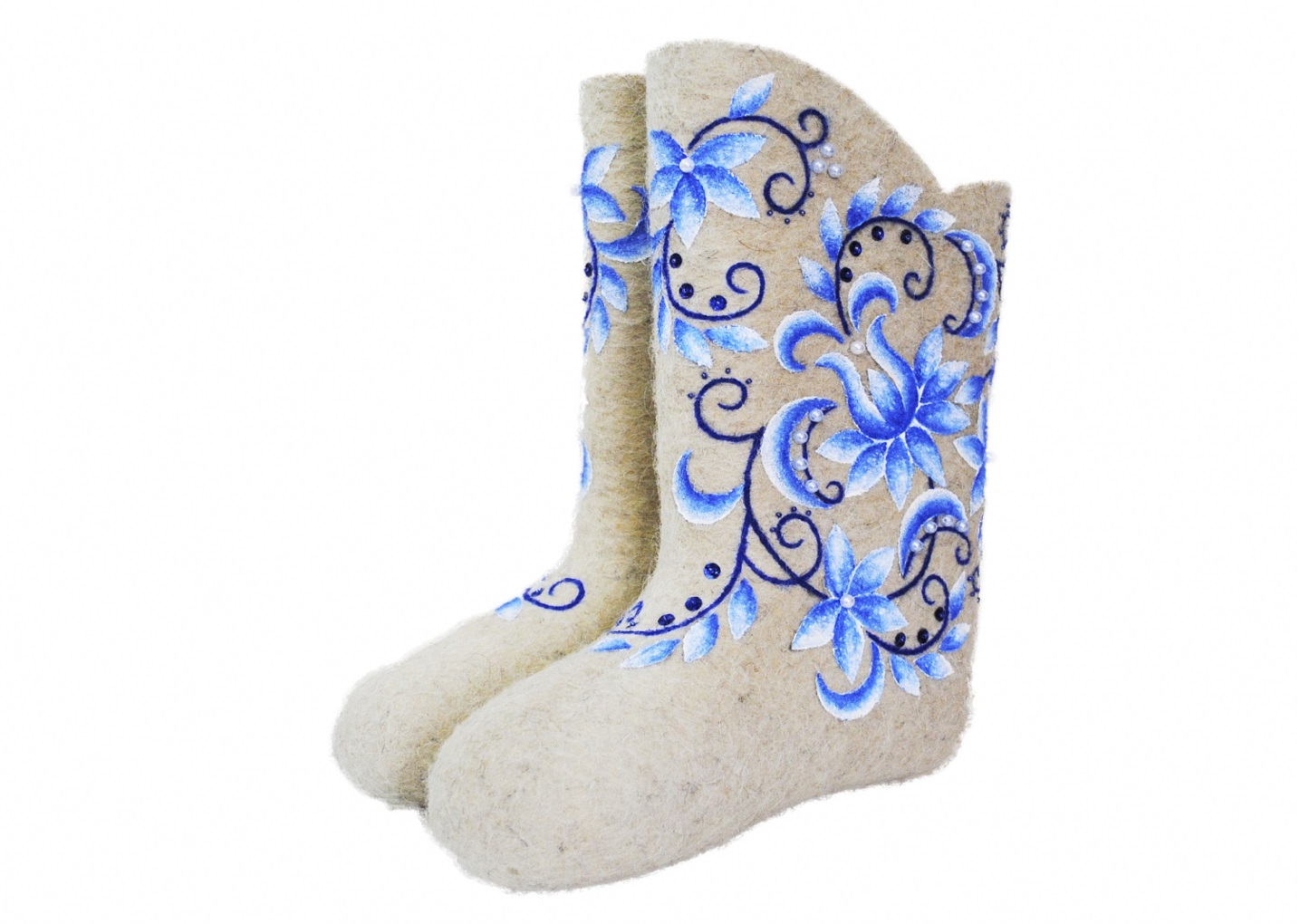 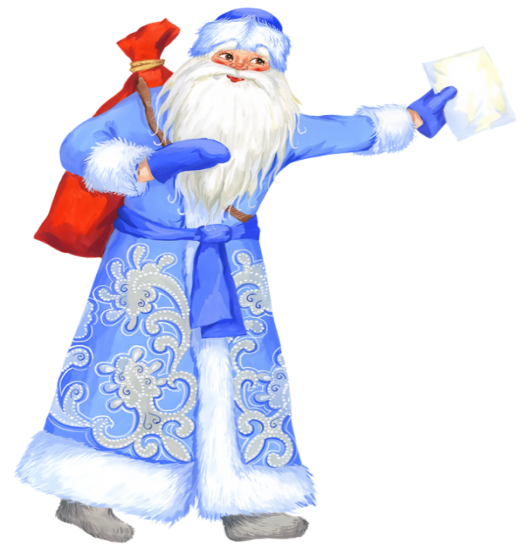 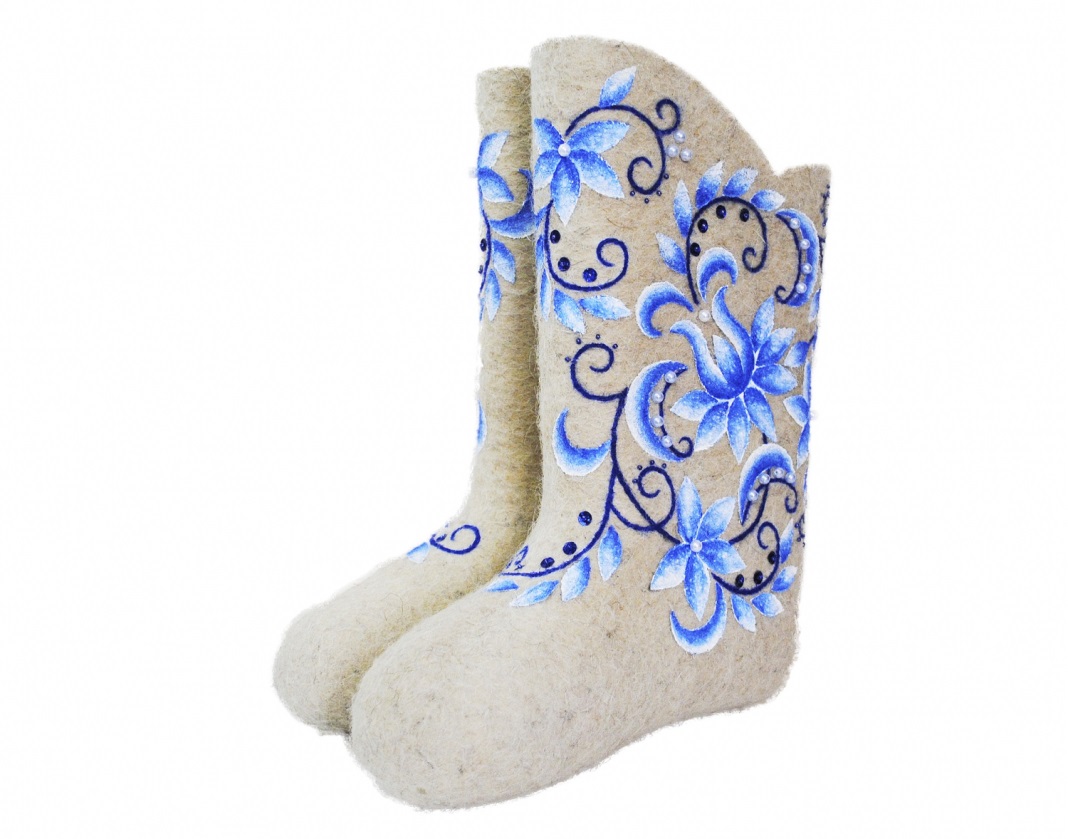 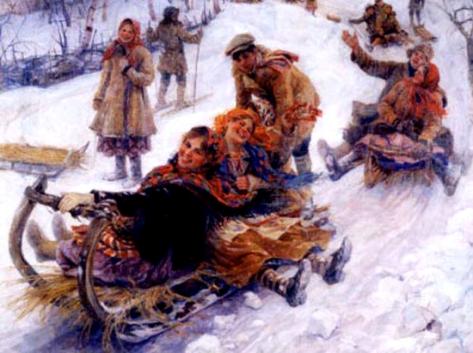 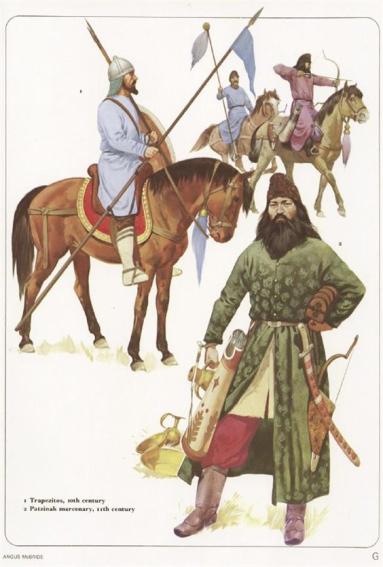 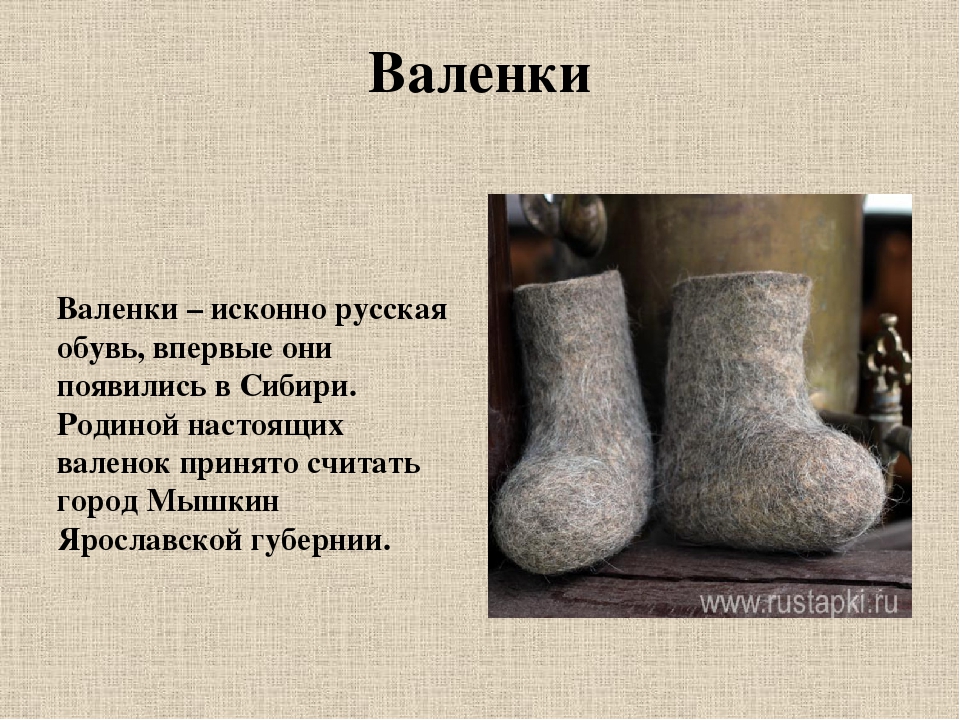 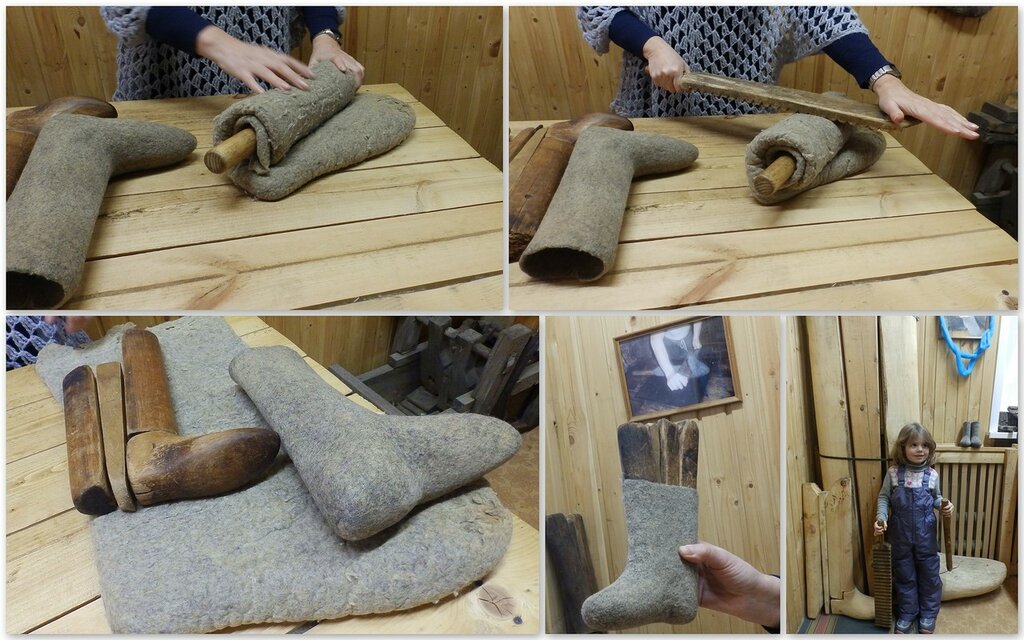 Как ещё могут называться валенки ?
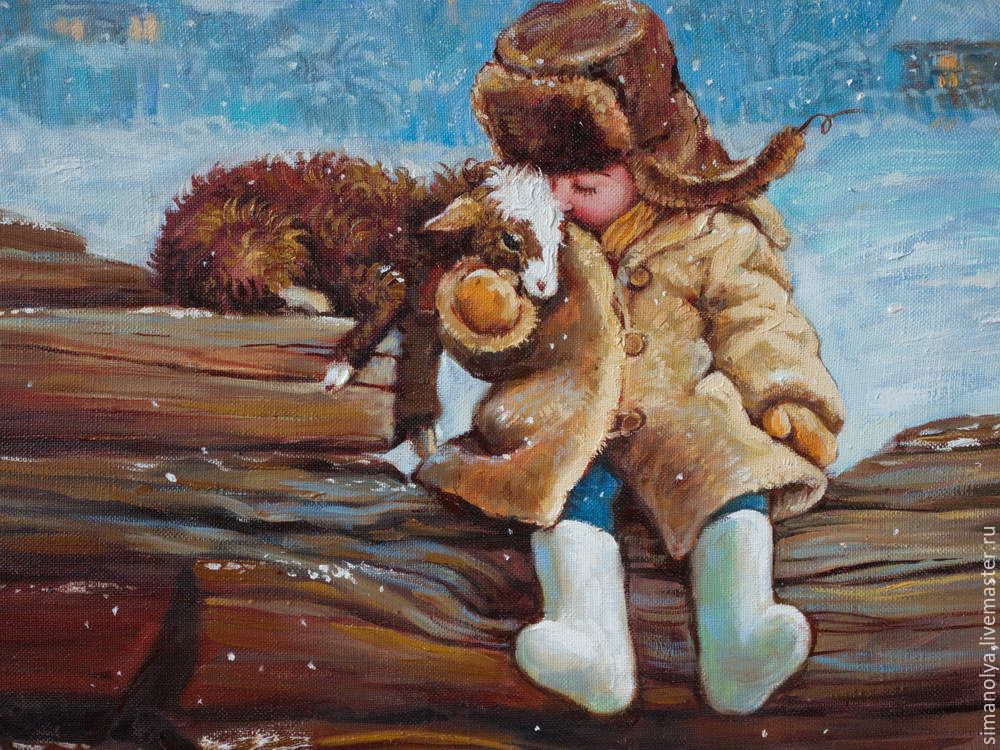 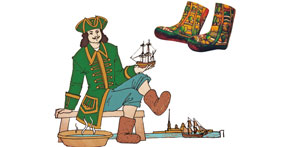 .
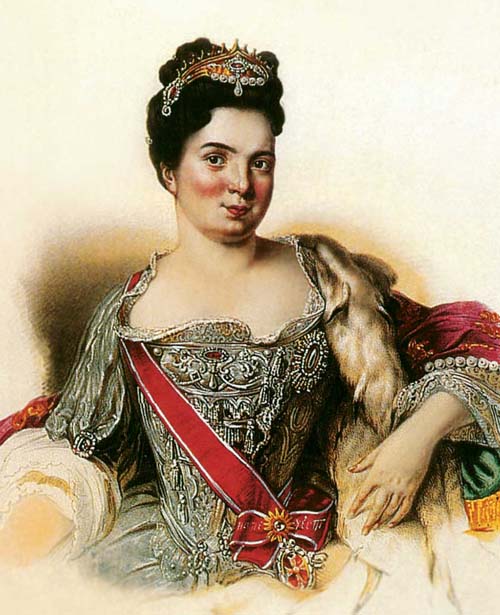 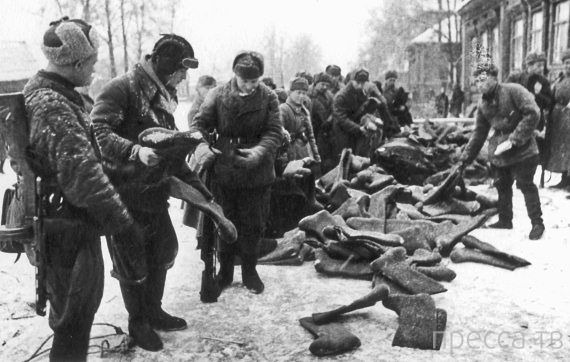 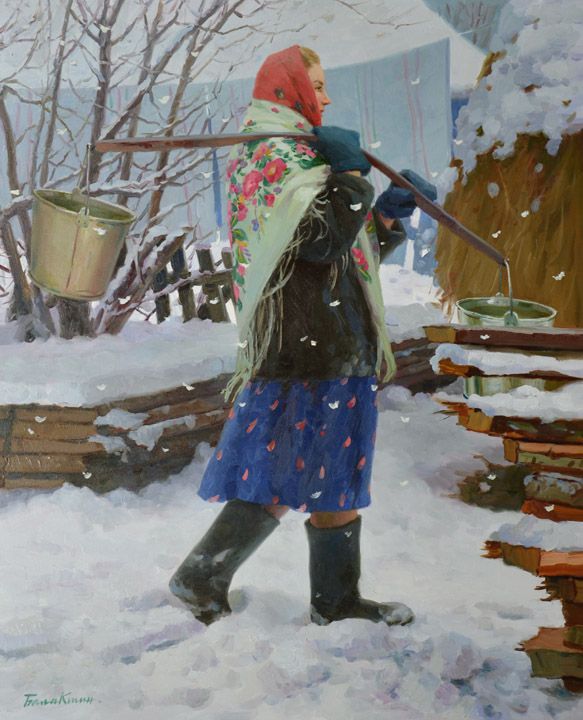 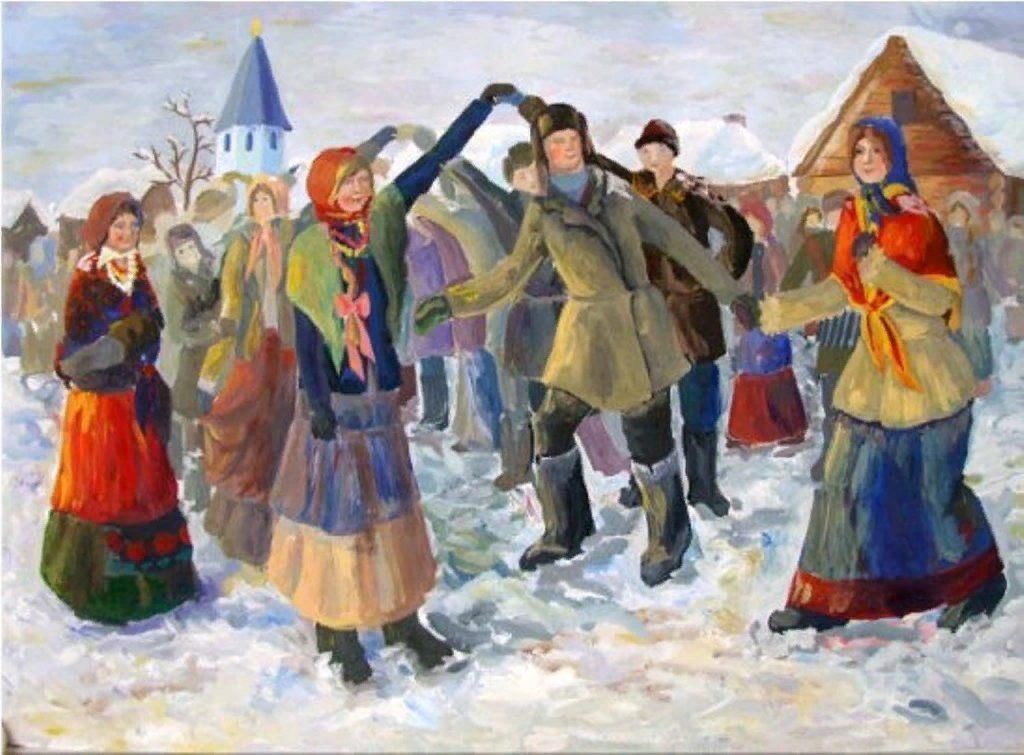 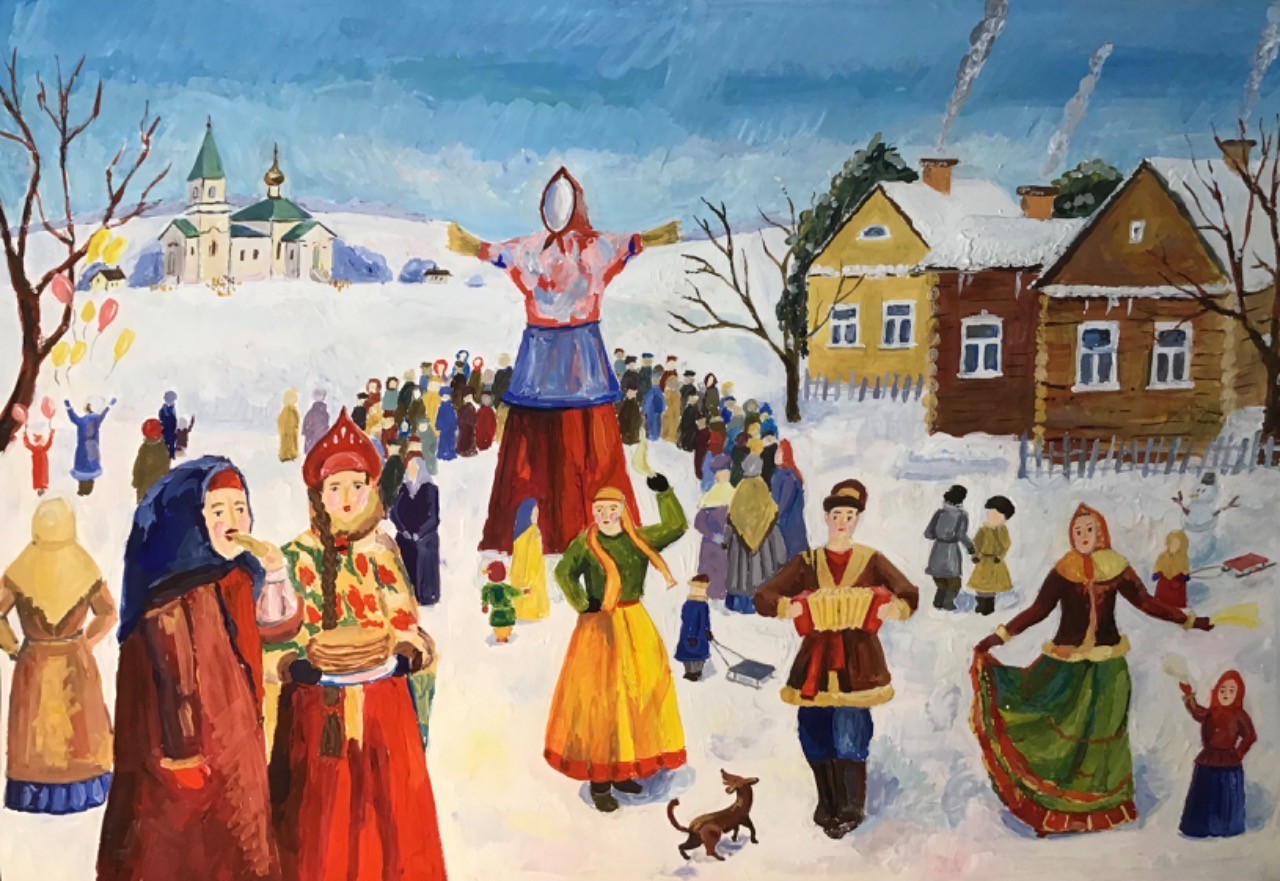 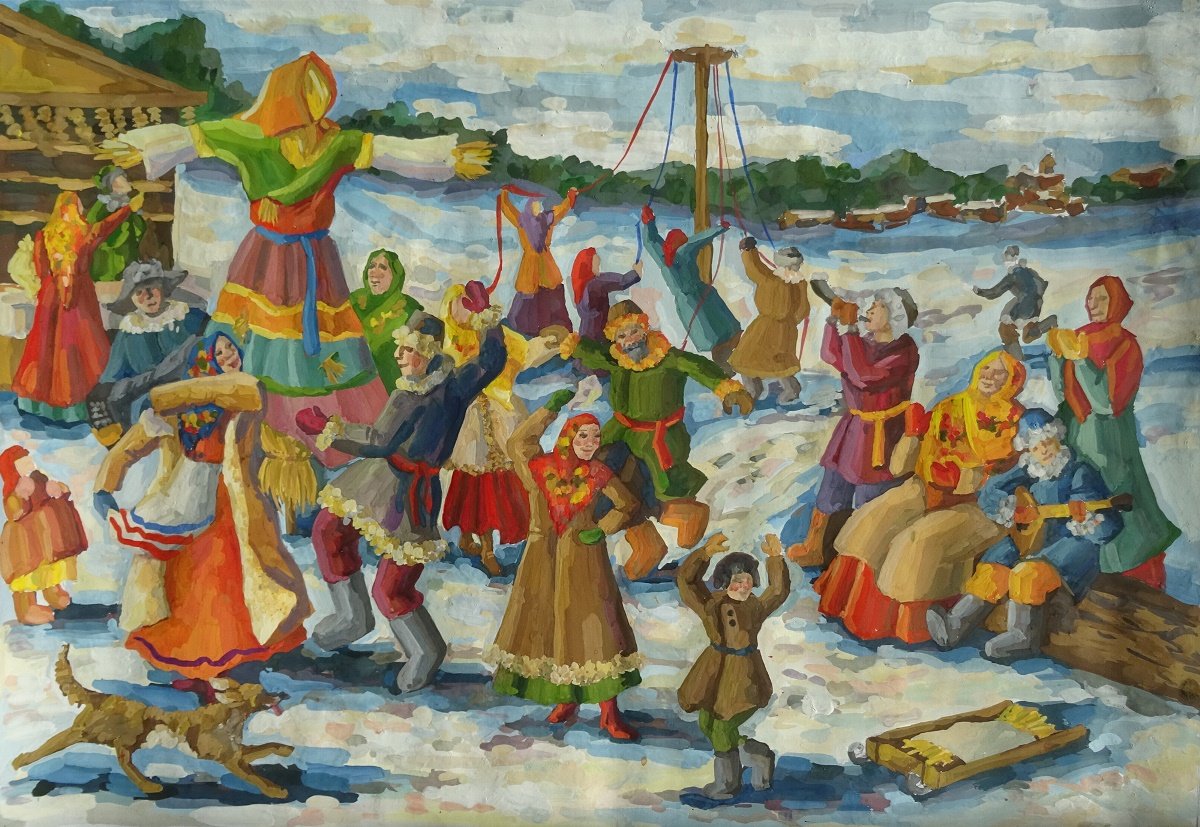 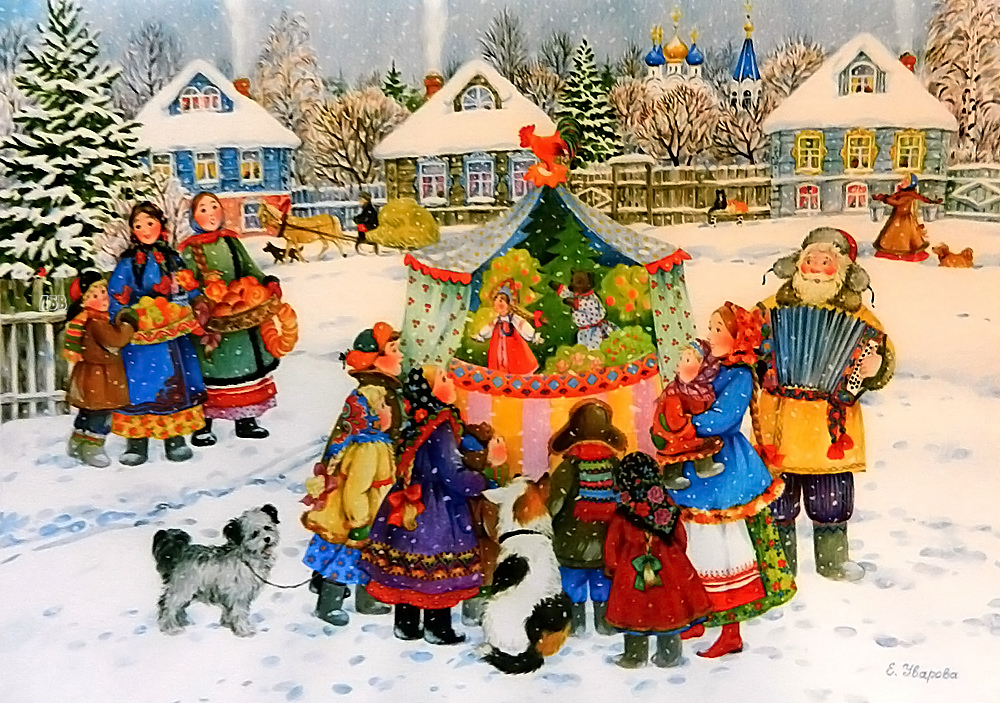 .
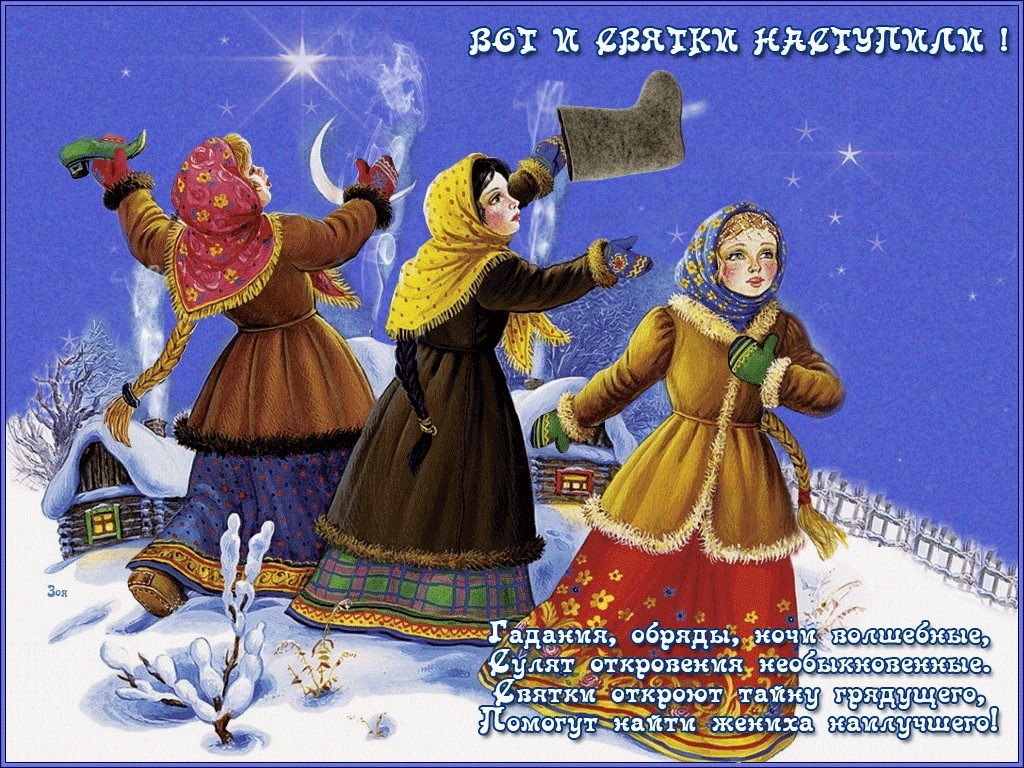 В старину на Крещение девушки бросали валенок за порог- куда его носок укажет, оттуда жди сватов.
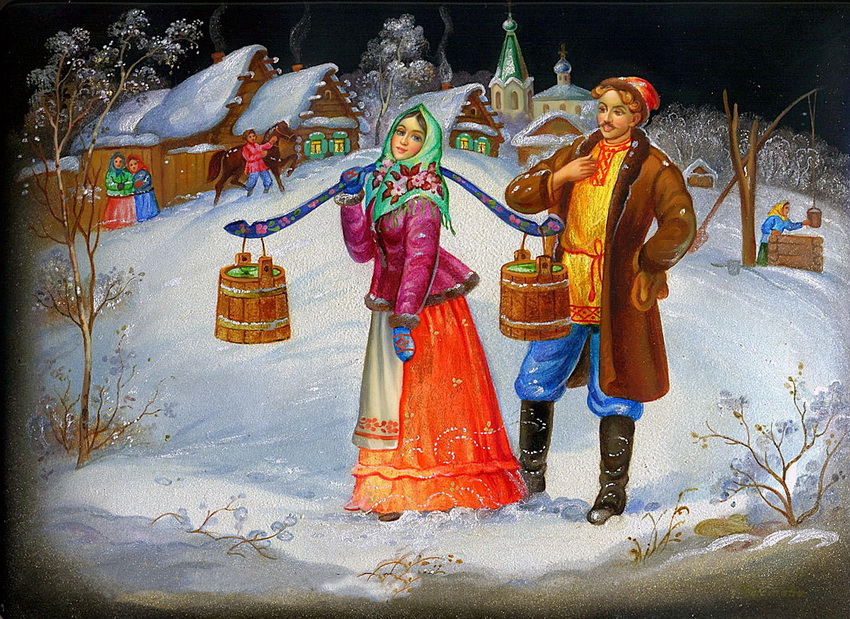 Ну, а жених в валенках считался состоятельным человеком.
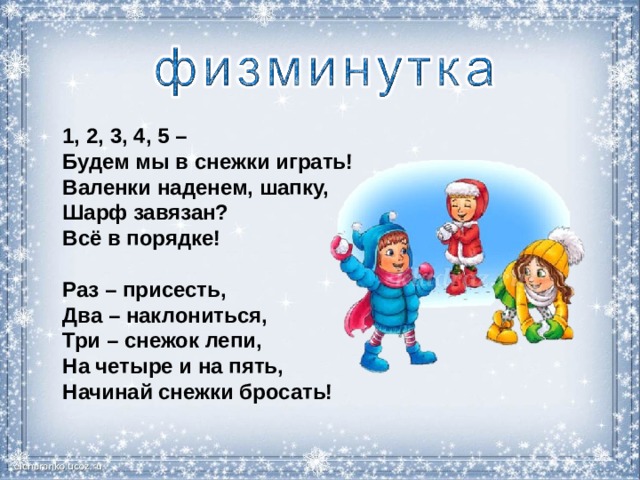 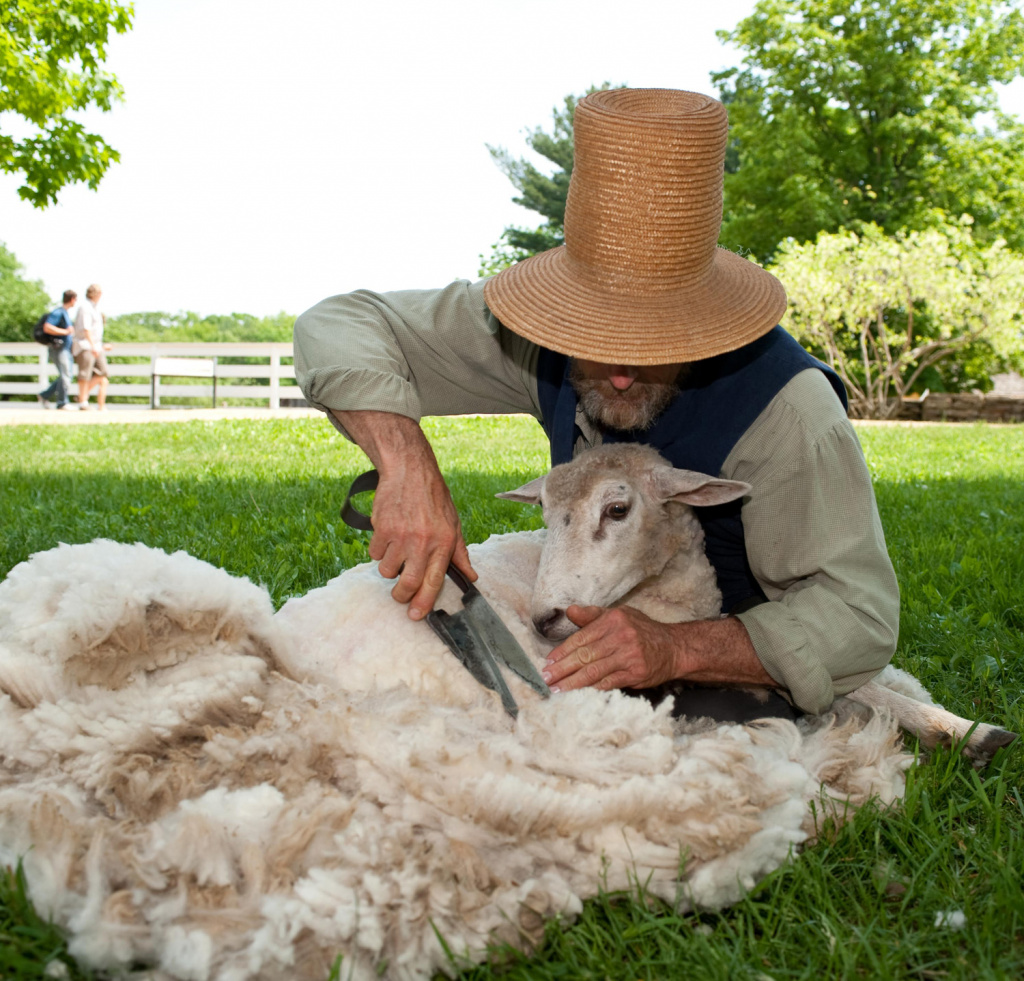 Процесс изготовления.
Валенок начинается с шерсти.
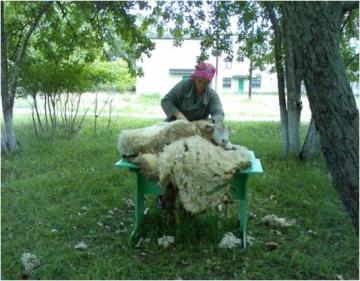 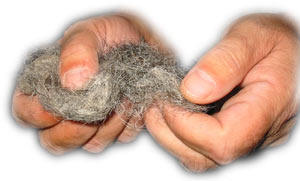 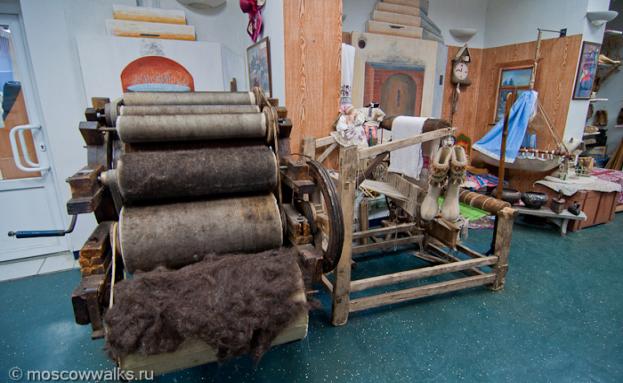 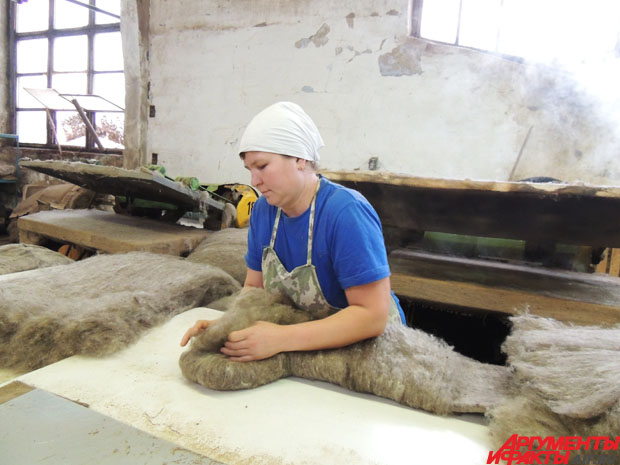 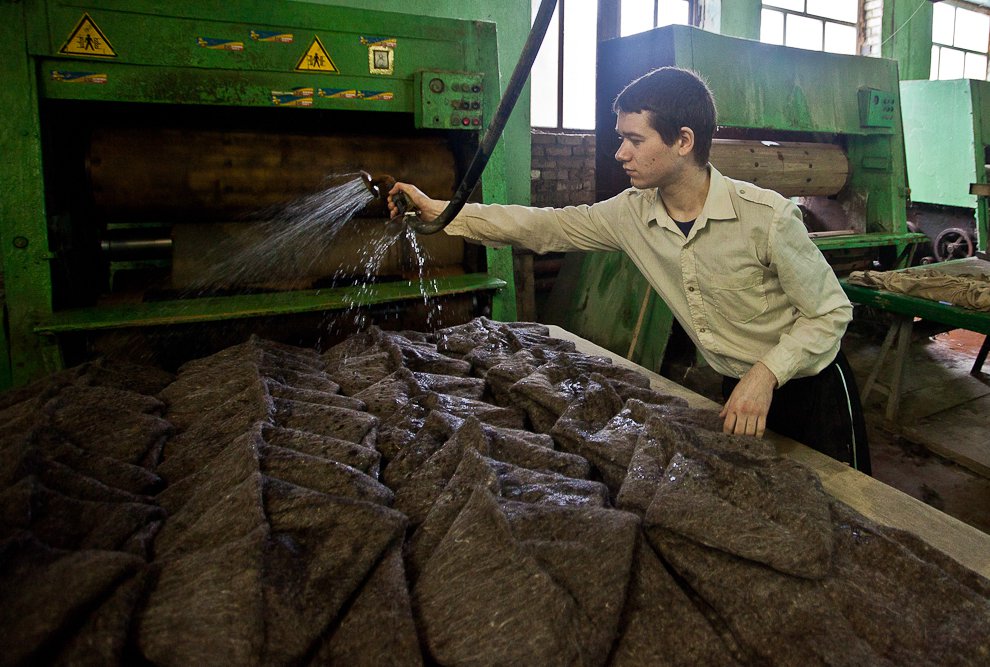 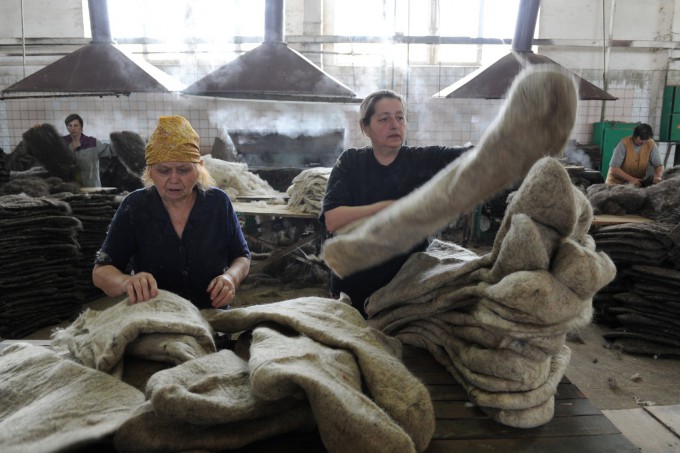 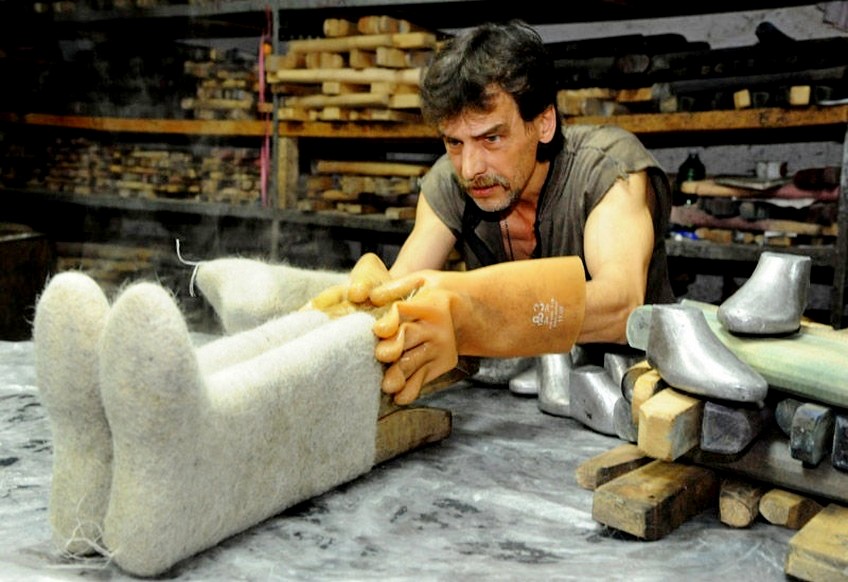 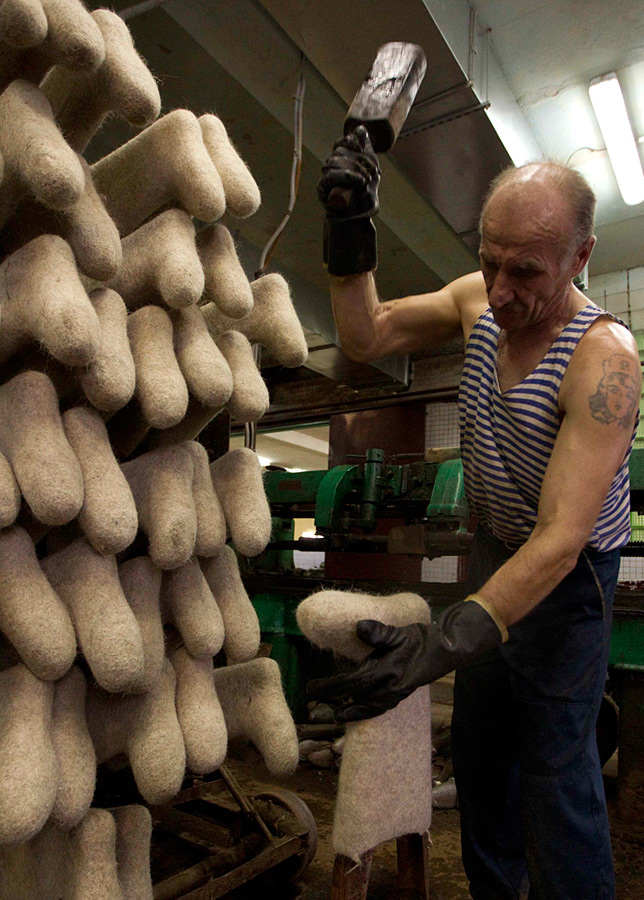 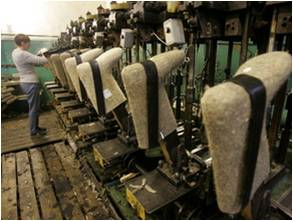 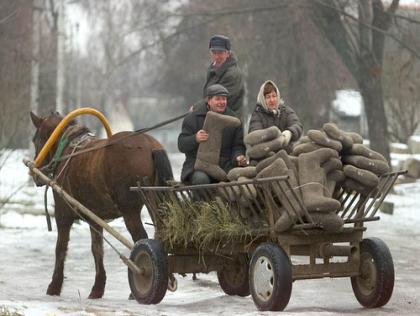 Интересное о валенке.
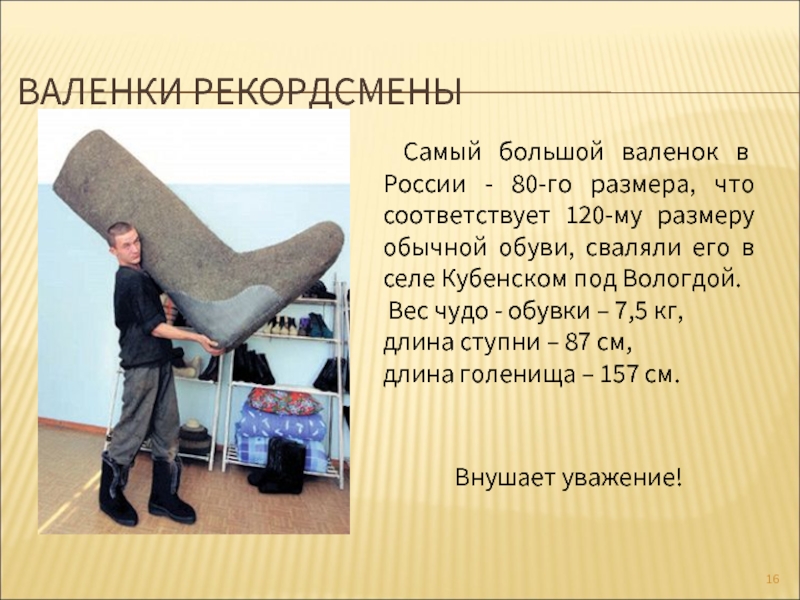 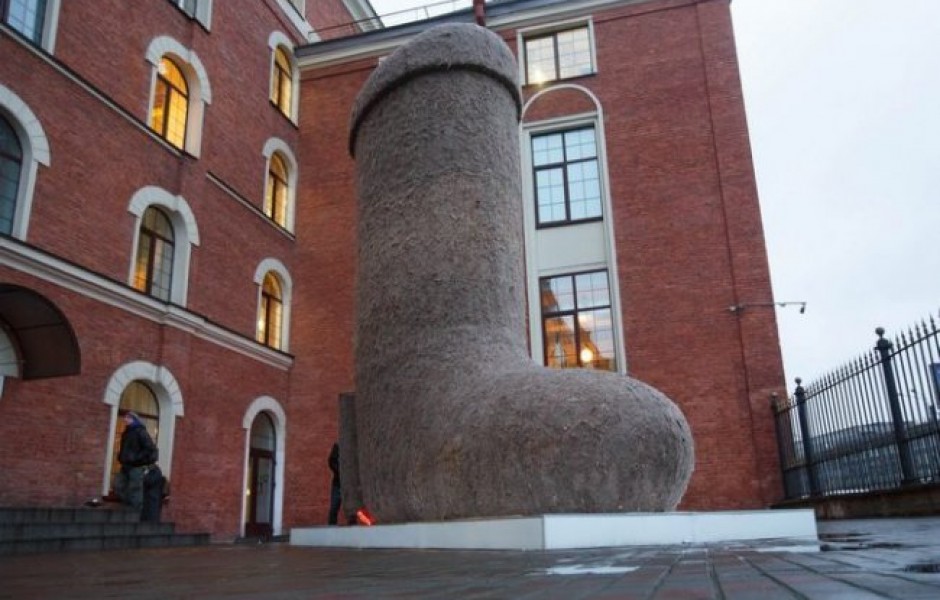 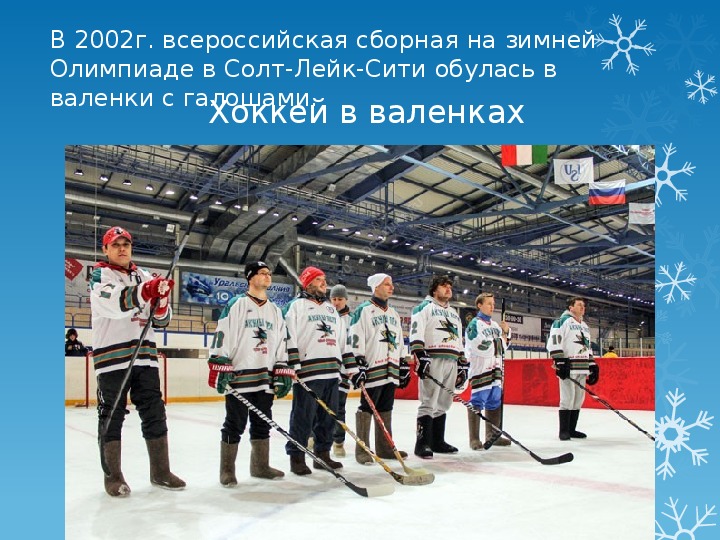 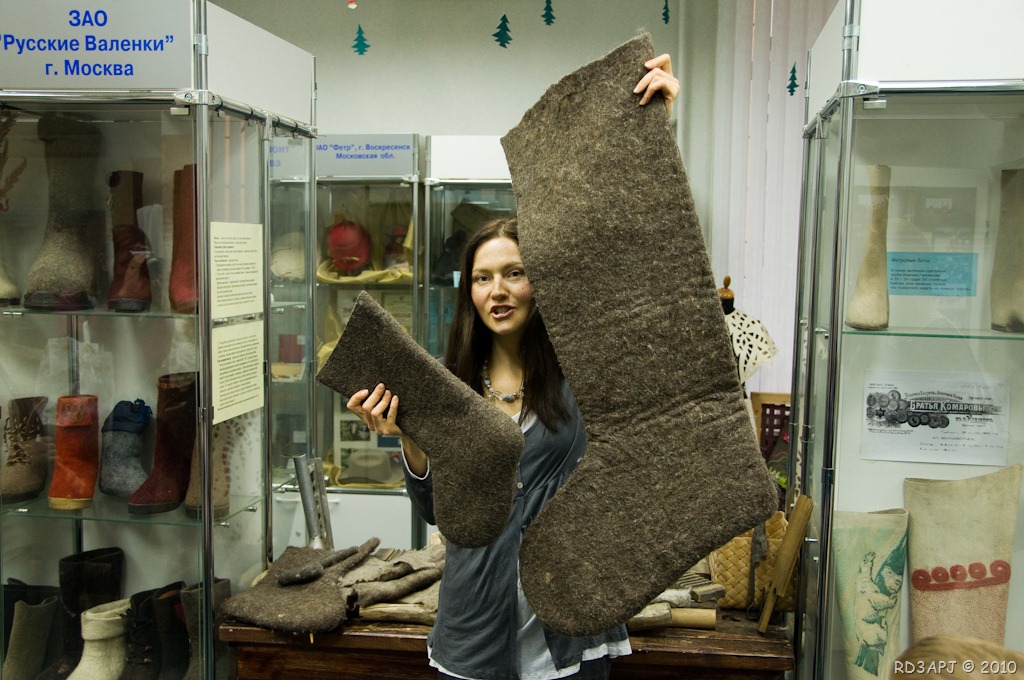 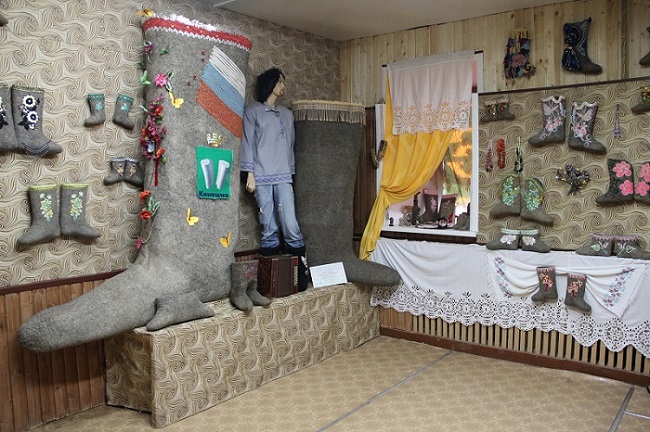 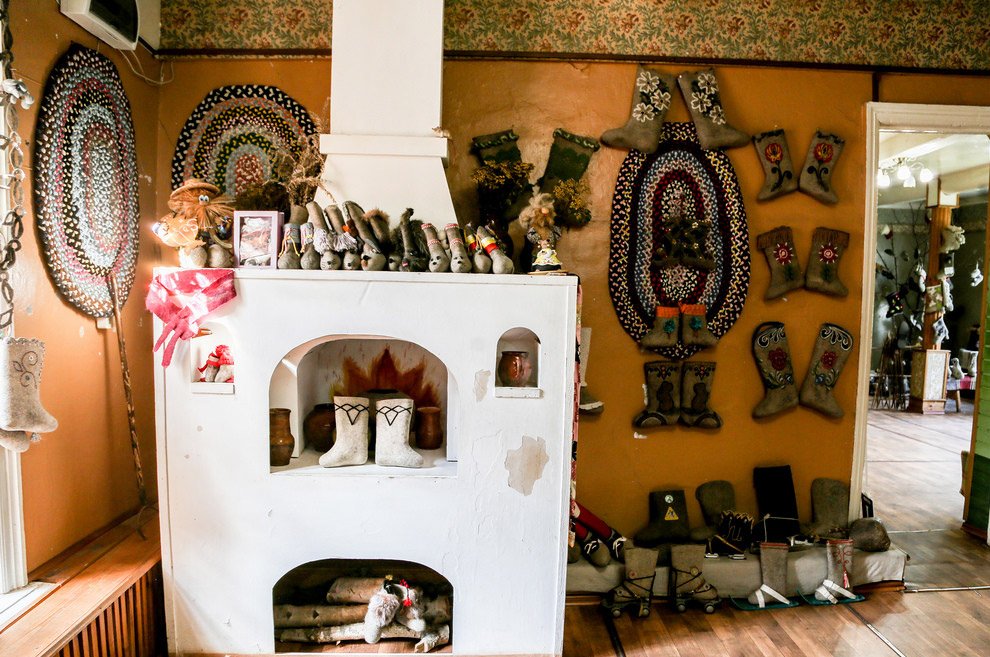 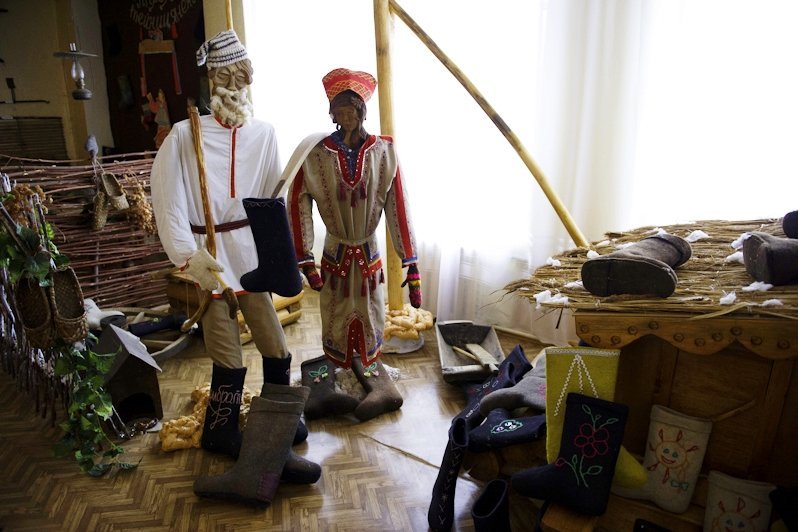 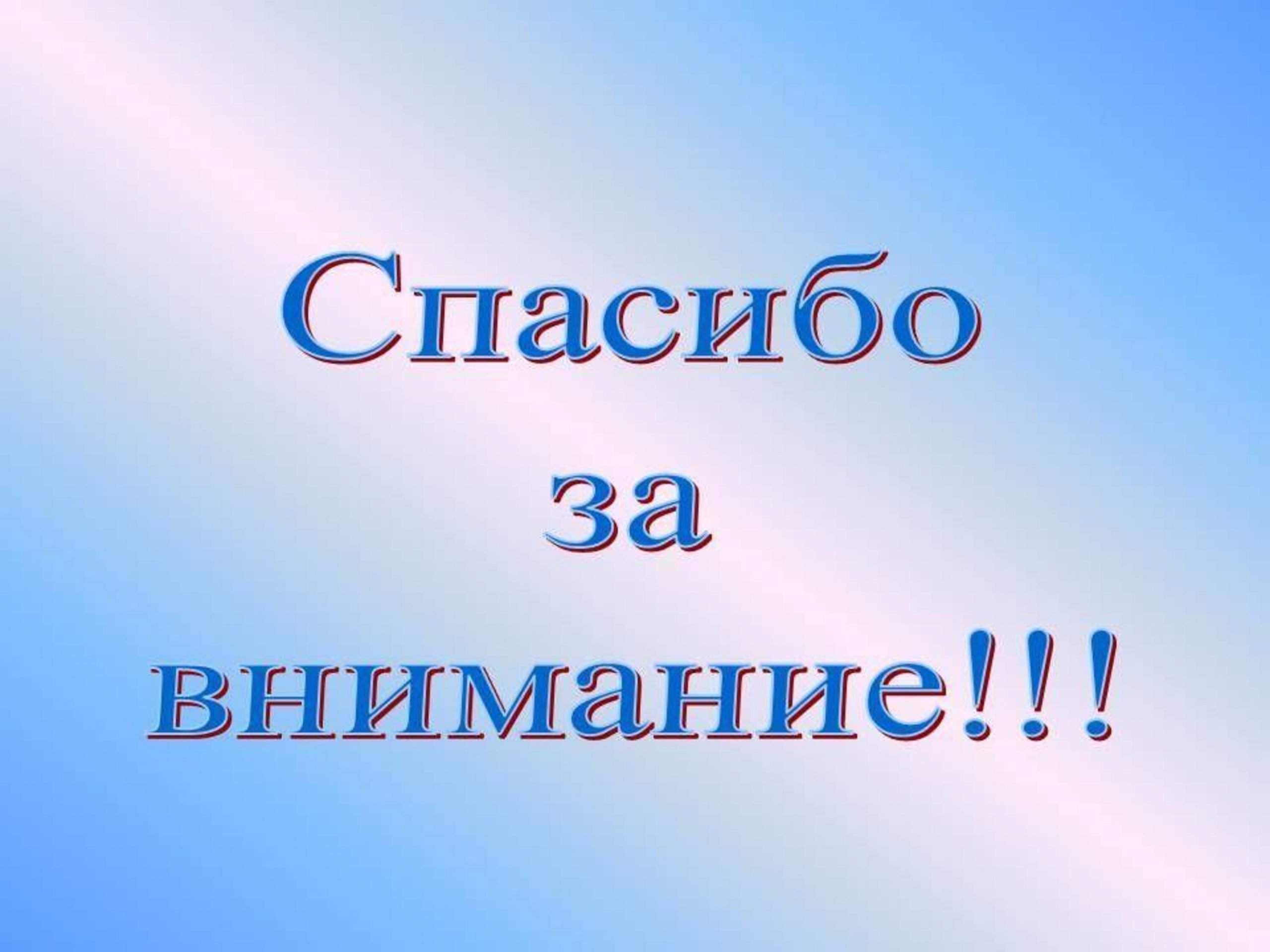